Toán
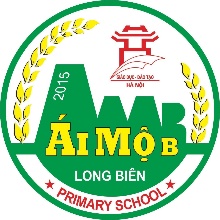 Trường Tiểu học Ái Mộ B
Luyện tập (Tiết 166)
Luyện tập
1
a) Tìm vận tốc của một ô tô, biết ô tô đó đi được 120km trong 2 giờ 30 phút.
b) Bình đi xe đạp với vận tốc 15km/giờ từ nhà đến bến xe mất nửa giờ. Hỏi nhà Bình cách bến  xe bao nhiêu ki-lô-mét ?
c) Một người đi bộ với vận tốc 5km/giờ và đi được quãng đường 6km. Hỏi người đó đã đi trong thời gian bao lâu ?
Bài giải:
a) 2 giờ 30 phút = 2,5 giờ.
    Vận tốc của ô tô là:
              120 : 2,5 = 48 (km/giờ)
			 Đáp số: 48km/giờ 
b) Nửa giờ = 0,5 giờ.
Quãng đường từ nhà Bình đến bến xe là: 
              15 x 0,5 = 7,5 (km)
			Đáp số:  7,5km 
c/ Thời gian người đi bộ đi quãng đường 6km là:
              6 : 5 = 1,2 (giờ)
              1,2 giờ = 1 giờ 12 phút.
                           Đáp số: 1giờ 12phút
 
.
2. Một ô tô và một xe máy xuất phát cùng một lúc từ A đến B. Quãng đường AB dài 90km. Hỏi ô tô đến B trước xe máy bao lâu, biết thời gian ô tô đi là 1,5 giờ và vận tốc ô tô gấp 2 lần vận tốc xe máy?
Bài giải:
Cách 1:
Vận tốc của ô tô là: 
       90 : 1,5 = 60 (km/giờ)
Vận tốc của xe máy là: 
       60 : 2 = 30 (km/giờ)
Thời gian xe máy đi quãng đường AB là:
       90 : 30 = 3 (giờ)
Vậy ô tô đến B trước xe máy một khoảng thời gian là:
       3 - 1,5 = 1,5 (giờ)
       1,5 giờ = 1giờ 30phút.
                                    Đáp số: 1 giờ 30 phút.
Cách 2: 
Trên cùng một quãng đường, thời gian và vận tốc là hai đại lượng tỉ lệ nghịch với nhau. Vận tốc ô tô gấp 2 lần vận tốc xe máy thì thời gian xe máy đi từ A đến B gấp 2 lần thời gian ô tô đi từ A đến B.
Ô tô đi từ A đến B mất 1,5giờ thì xe máy đi từ A đến B mất:
                1,5 x  2 = 3 (giờ)
Vậy ô tô đến B trước xe máy một khoảng thời gian là:
                3 - 1,5 = 1,5 (giờ)
                1,5giờ = 1giờ 30phút.
                                             Đáp số: 1giờ 30phút.
3. Hai ô tô xuất phát từ A và B cùng một lúc và đi ngược chiều nhau, sau 2 giờ chúng gặp nhau. Quãng đường AB dài 180km. Tìm vận tốc của mỗi ô tô, biết vận tốc ô tô đi từ A bằng 2/3 vận tốc ô tô đi từ B.
Bài giải:
Tổng vận tốc của hai ô tô là:
      180 : 2 = 90(km/ giờ)
Ta có sơ đồ: V(A):
                     V(B):

Vận tốc của ô tô đi từ A là:
      90 : (2 + 3) x 2 = 36(km/giờ)
Vận tốc của ô tô đi từ B là:
      90 : (2 + 3) x 3 = 54(km/giờ)
Hoặc 90 - 36 = 54 (km/giờ)
                        Đáp số: VA: 54km/giờ
                                     VB: 36 km/giờ.
90km/ giờ
CHÀO TẠM BIỆT,
CHÚC QUÝ THẦY CÔ SỨC KHOẺ,
CHÚC CÁC EM HỌC GIỎI, CHĂM NGOAN